TheorieAbend 16.03.2021
Sucharten und Einsatztaktik
Organisatorisches
Technikcheck
 wir testen einmal die Mikrofonbenutzung und 
 Teilgruppensitzungen !
Materialcheck
Stift, Papier, Einsatzgepäck und Handy mit Akku.
Was ist der pLan?
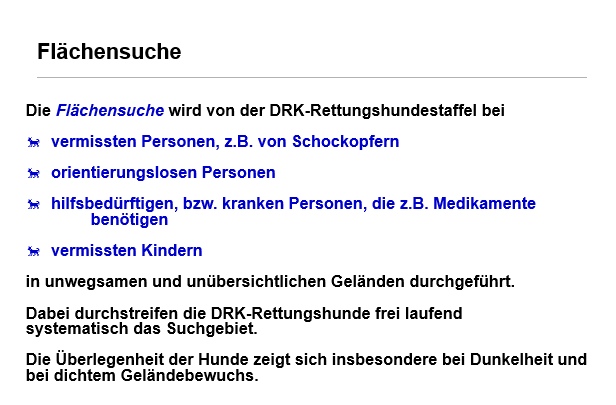 Die unterschiedlichen sucharten
Je nach Einsatzsituation und Ressourcen sollte die jeweilige Suchart zum Einsatz kommen.
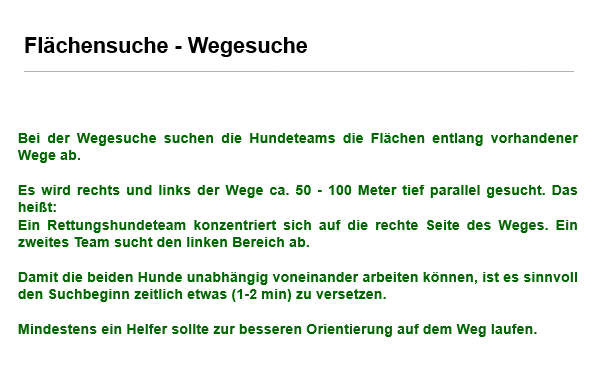 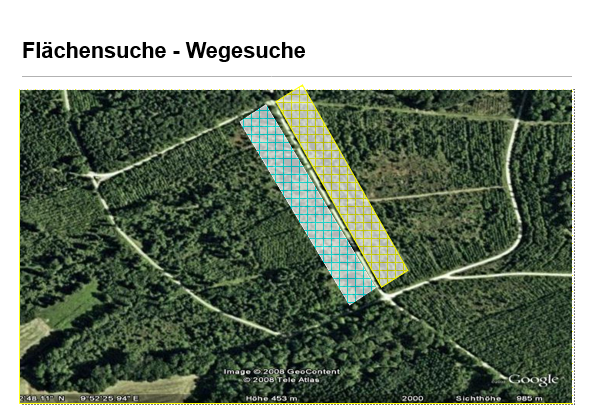 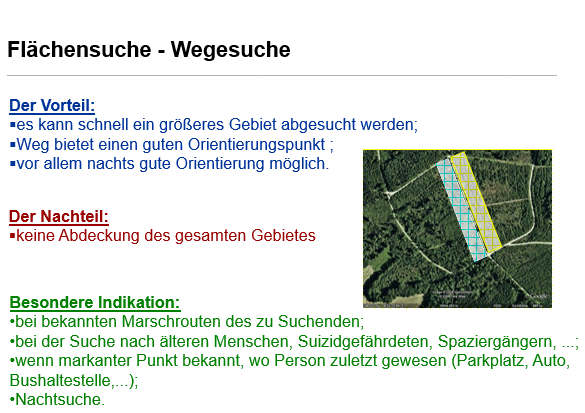 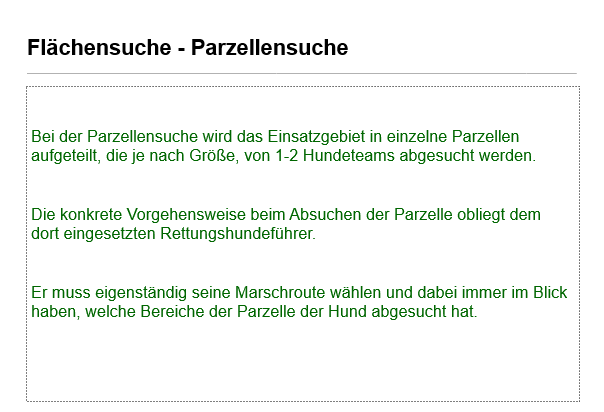 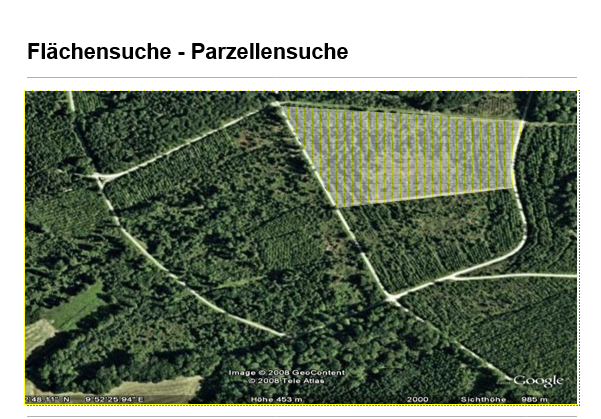 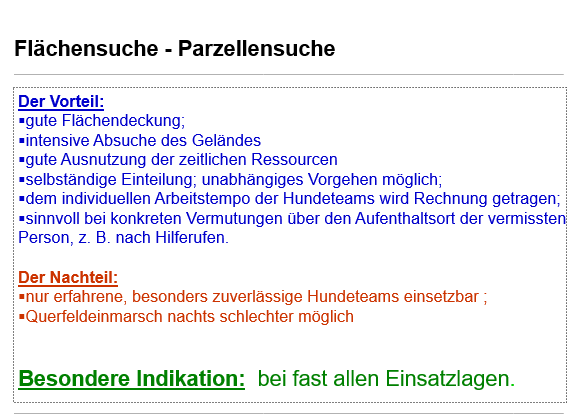 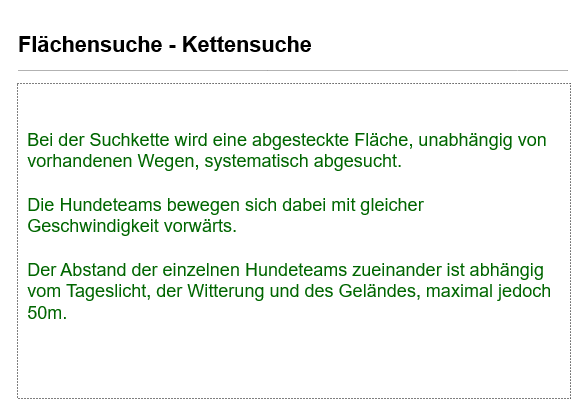 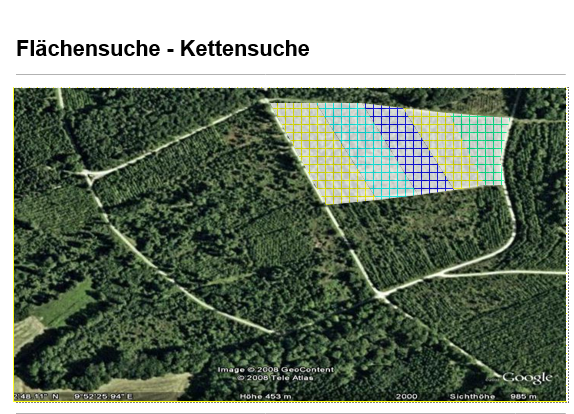 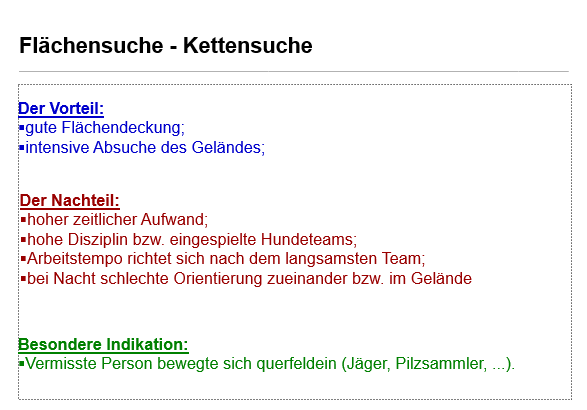 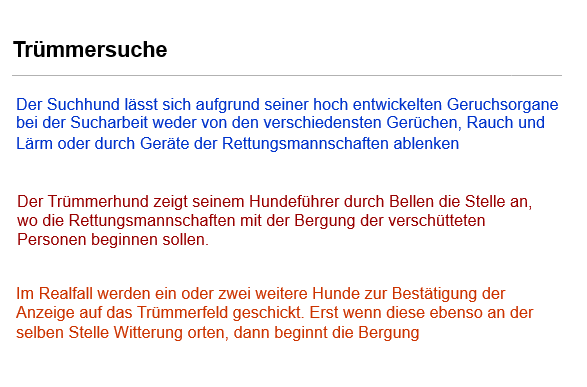 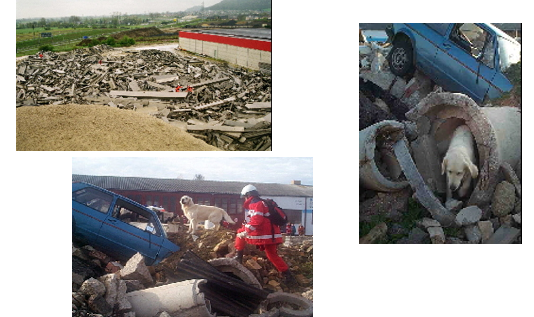 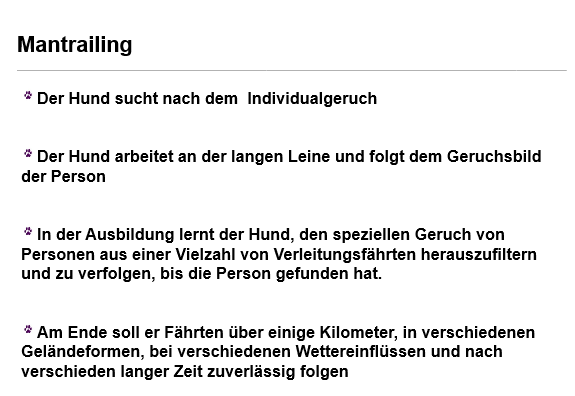 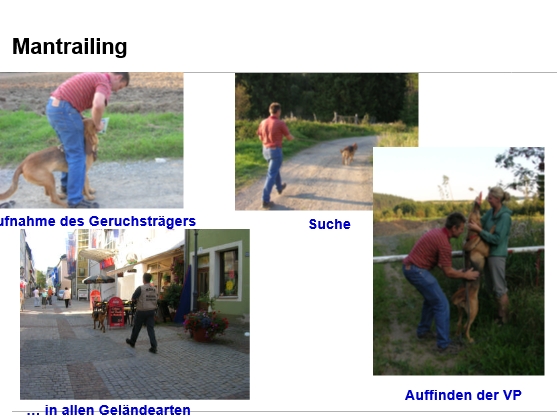 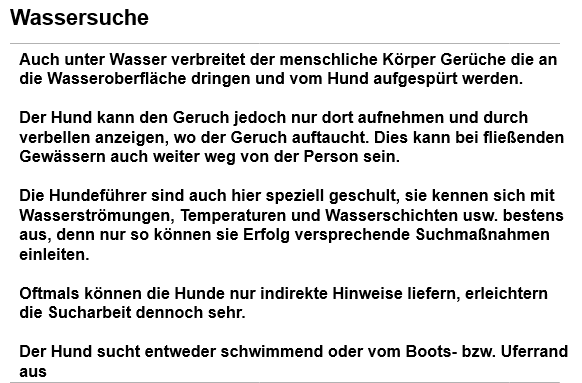 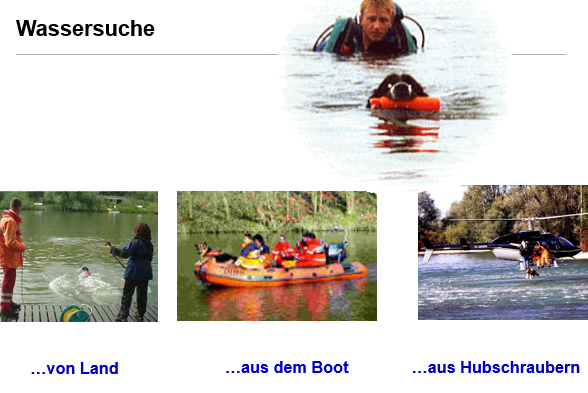 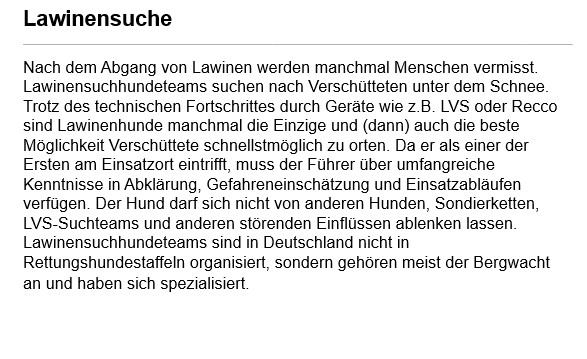 Jeder holt aus seinem Einsatzgepäck sein persönlich wichtigstes und unwichtigstes Teil und überlegt sich zwei Sätze dazu.
Rei um wird vorgestellt.
Einstimmung
Praktischer Teil
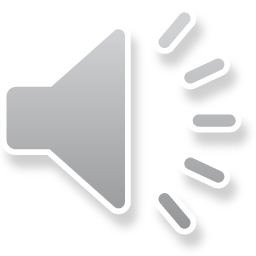 die Alarm App löst aus
ab in die Einsatzkleidung
das Einsätzgepäck ist im Auto
Wir treffen uns am ASH und besetzen die Einsatzfahrzeuge…
Informationen folgen heißt es…
Spannung und Nervosität machen sich breit
Wir stellen uns folgende Dinge vor…
Fallbeispiele
Es wird immer 3 Gruppen geben.
Jede Gruppe hat eine extra Aufgabe der ein Teil eines Sucheinsatzes ist
Von Eintreffen am Einsatzort bis wir fertig mit der Suche sind und am Auto ankommen.
Sinn ist es das wir am Ende einen kompletten Einsatz  zusammen stellen können.
Beratet euch in Kleingruppen und erarbeitet auf was es ankommt und einen Zeitablauf! Bitte genau machen!
Fallbeispiel 1
Name: Susanna Kopokati * 22.04.1967

Wohnhaft Stgt. mit Ehemann 2 Kinder

Bek. Depression, Rauchabusus, gelegentlich Alk.

Schwarze Brille, dunkele schulterlange Haare mehr nicht bekannt

Witterung: 12.04.2020 18:00 Uhr 
9 Grad feucht gelegentlich Regen.


Fund: Pat. mit Schnittverletz. Beide Unterarme, hoher Blutverlust, somnolent bis bewusstlos.
Teambesprechung Fall 1
1. Gruppe EL


2. Gruppe Suche


3. Gruppe SAN
Fallbeispiel 2
Kleidung: lila Jacke, schwarze Hose

Grau/blondes kurzes Haar

Vorerkrank: KHK, Diabetes, Apoplex
Medis: viele 3x täglich

Liebt Wasser und Vögel. 

Witterung: 
16.05.2020  19:30 Uhr 
14 Grad windig / trocken


Fund: Zittrig, kaltschweißig, zyanotisch, ansprechbar aber verwirrt.
Teambesprechung Fall 2
1. Gruppe EL


2. Gruppe Suche


3. Gruppe SAN
Fallbeispiel 3
Name: Steve Bleher
14.08.1993
Wohnhaft: Bietigheim

Keine weiteren Informationen bisher

Witterung: 
13.08.2020 23:00 Uhr
18 Grad fast kein Wind



Fund: erweckbar auf Ansprache, verwirrt keine Erinnerung zum Geschehen, Wunde am Kopf sowie am linken Knie.
Teambesprechung Fall 3
1. Gruppe EL


2. Gruppe Suche


3. Gruppe SAN
Gibt es noch fragen?
Vielen Dank fürs Mitmachen!